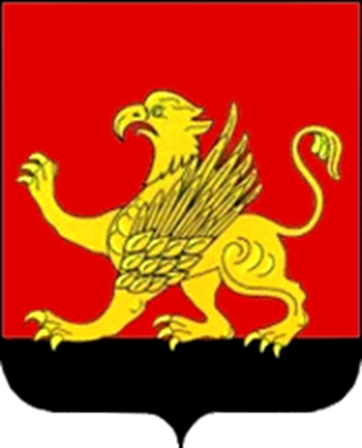 Отчет об исполнении бюджета Дивьинского сельского поселенияза 2019 год
Слайд № 1
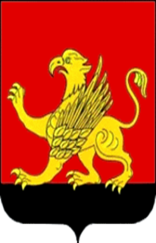 Исполнение бюджета Дивьинского сельского поселенияза 2019 год
Бюджет Дивьинского сельского поселения по доходам выполнен в целом к утвержденному годовому плану на 94,4%
Слайд № 2
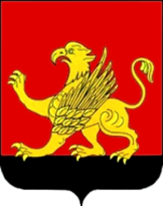 Поступление доходов в бюджет Дивьинского сельского поселения за 2019 год, тыс. рублей
Слайд № 3
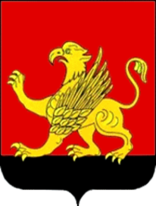 Структура налоговых и неналоговых доходов в 2019 году
Слайд № 4
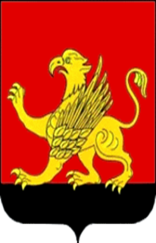 Расходы бюджета Дивьинского сельского поселения за 2019 год
Всего исполнено расходов на сумму 17 380,3 тыс. рублей, из которых
Слайд № 5
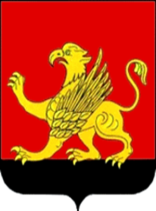 Структура расходов бюджета поселения в разрезе муниципальных программ за 2019 год, %
Слайд № 6
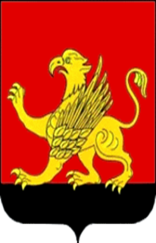 Расходы бюджета Дивьинского сельского поселения за 2019 год
в разрезе функциональной (отраслевой) структуры расходов
тыс. рублей
Слайд № 7
Слайд № 8
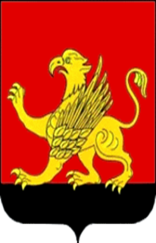 Дорожный  фонд  Дивьинского сельского поселения в 2019 году
Спасибо за внимание!